Музыка 1 класс 1 четверть 4 урок
Учитель музыки 
Хабарова Елена Николаевна
Краски осени
СПОКОЙНО
СВЕТЛО
НЕЖНО
ПЛАВНО
НАПЕВНО
ПРОТЯЖНО
И. Левитан. Золотая осень
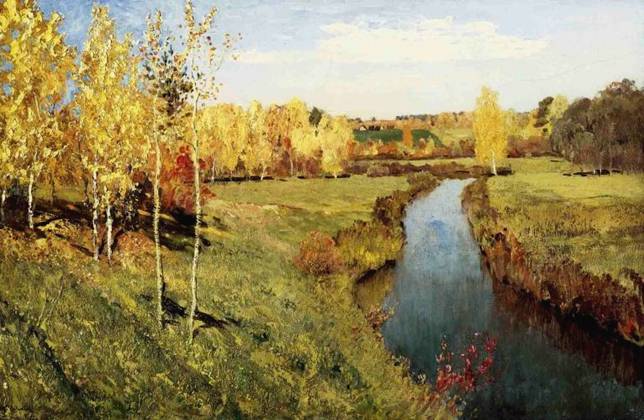 И. Грабарь. Рябинка
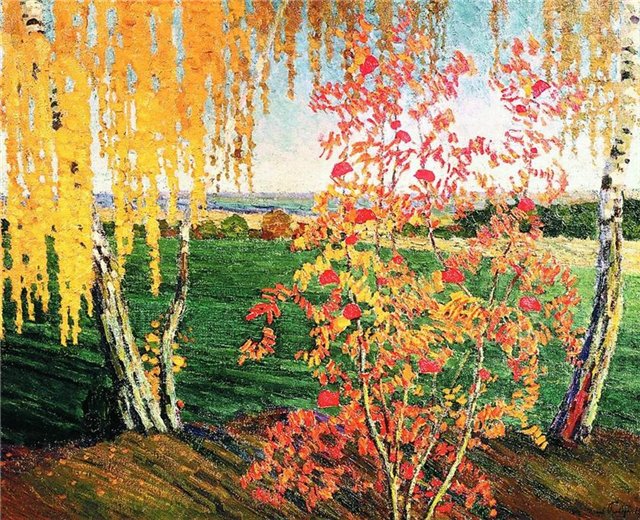 В. Поленов. Золотая осень
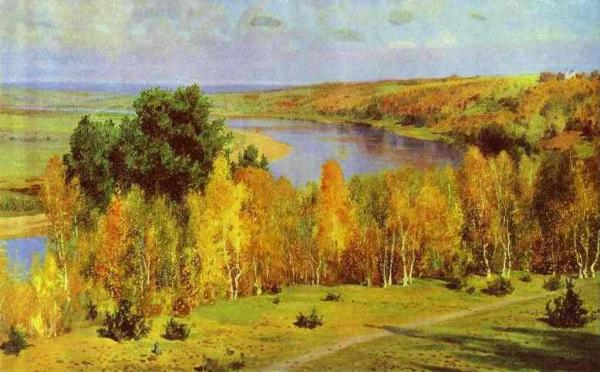